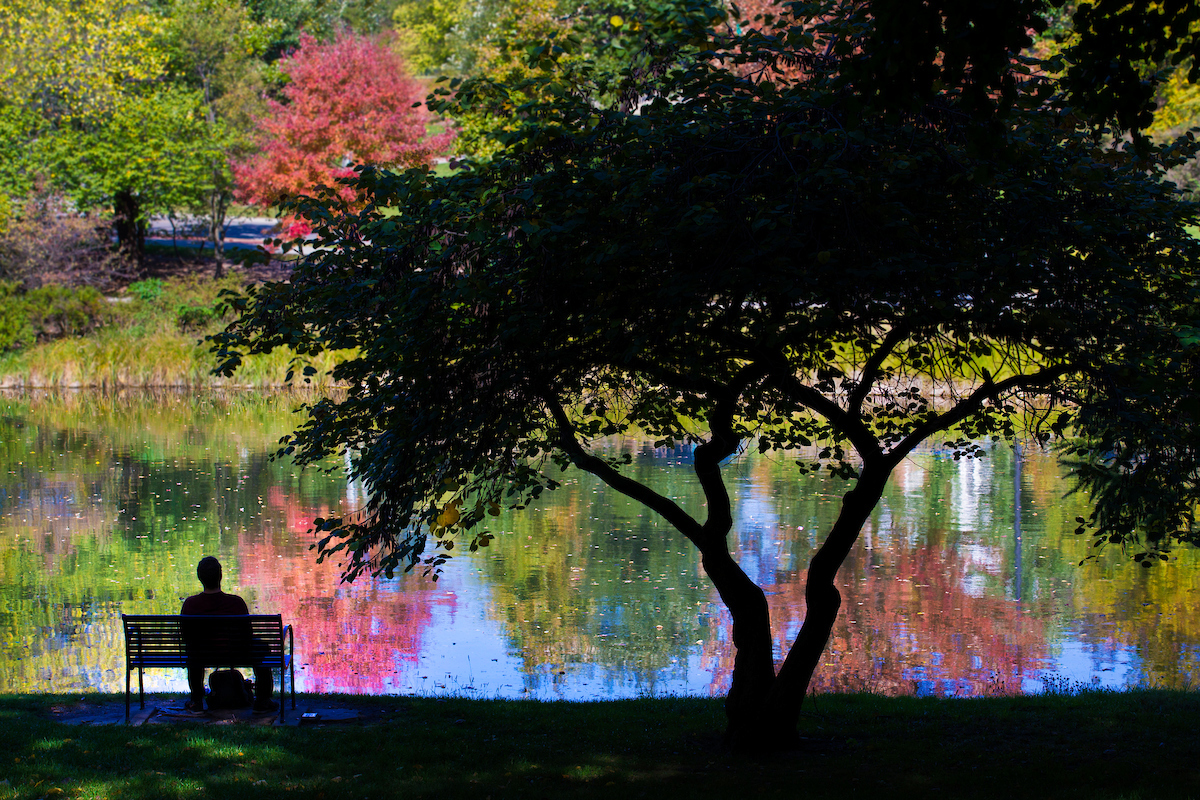 Supporting LMS
ISU Solution Center
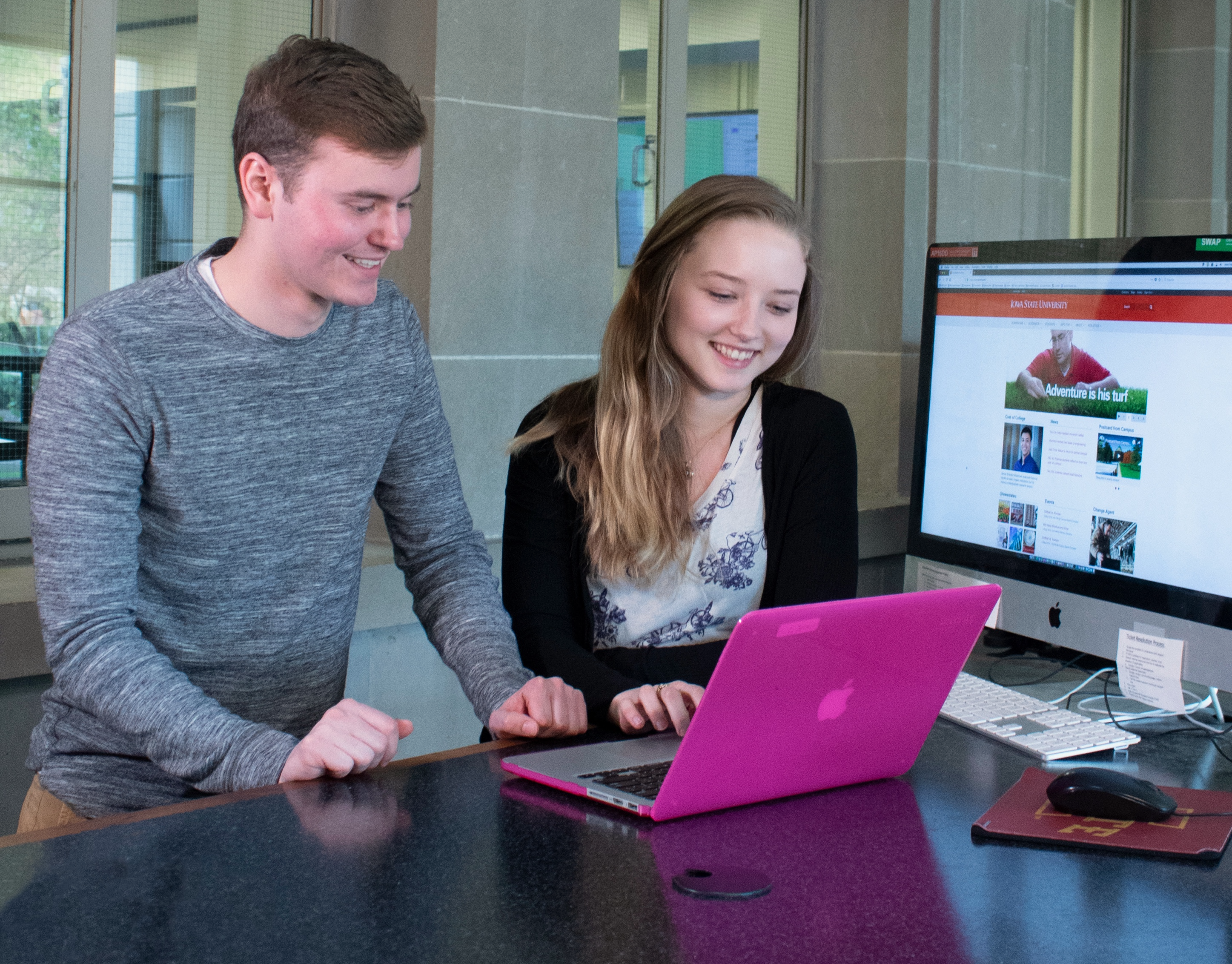 ISU Solution Center
Provides information technology support to faculty, staff, students, and visitors

Acts as a single point of contact for problem resolution
Solution Center Structure
Solution Center Structure
4 Full Time Employees
Solution Center Structure
4 Full Time Employees
50 Student Employees
Solution Center Structure
4 Full Time Employees
50 Student Employees
Tier 4
Tier 5
Tier 3
Tier 2
Tier 1
Solution Center Structure
4 Full Time Employees
50 Student Employees
Tier 4
Tier 5
Tier 3
Tier 2
Tier 1
Faculty Support
Our Priority:
Audiovisual Equipment in Classrooms
Networking
LMS (Canvas) 
ISU Specific Tools
LTIs
LMS Support
LMS Support
ISU Specific Tools
LMS Support
ISU Specific Tools
Registrar and/or Departmental Support
Canvas Support
Solution Center
ISU Specific Tools
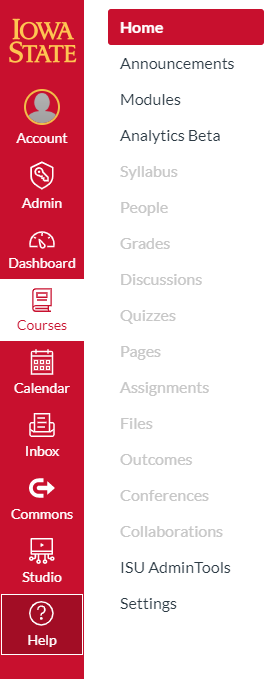 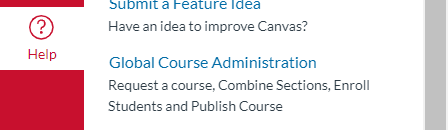 ISU AdminTools
Global Course Administration
Global Course Administration
Common Inquiries:

Requesting a course shell
Using Prepare to Teach to link registrar sections and enroll students
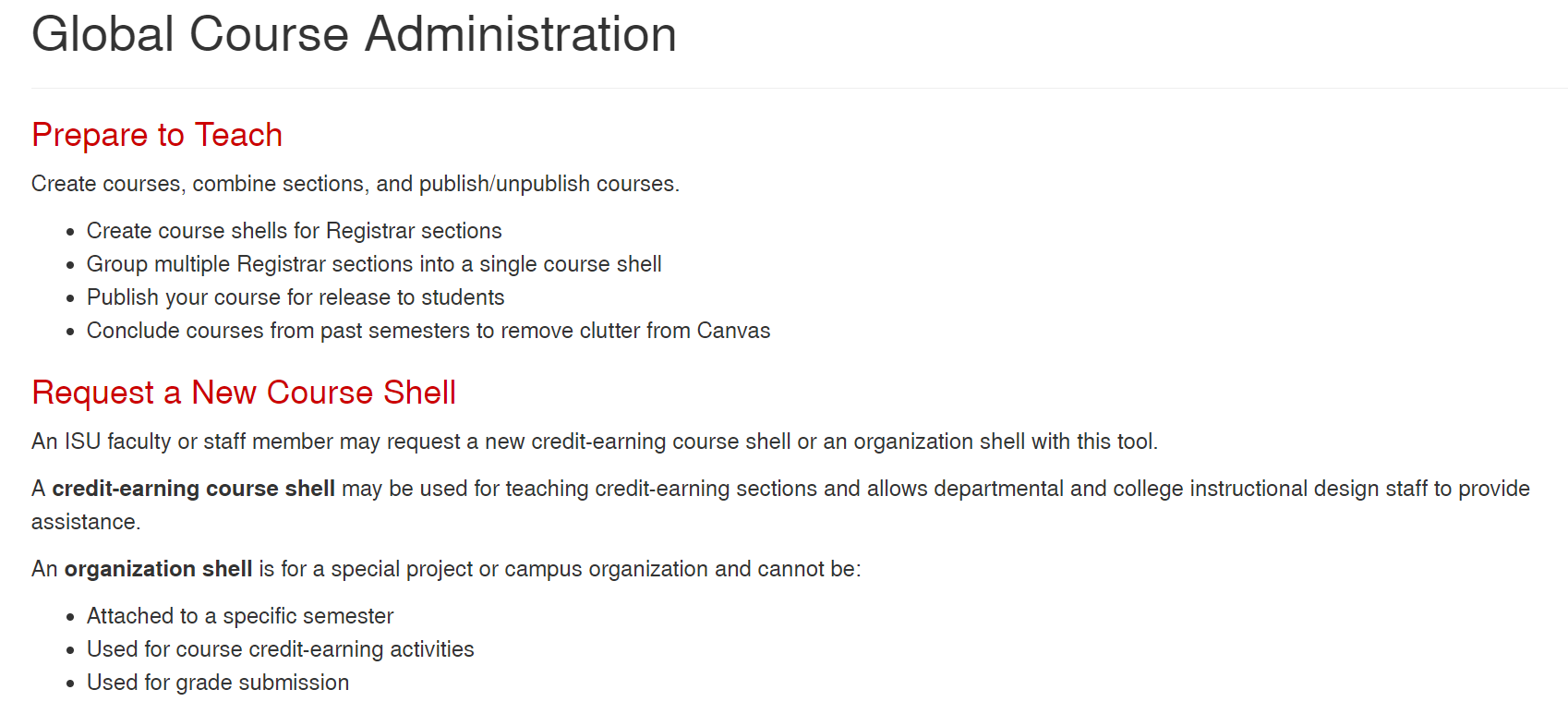 ISU AdminTools
Common Inquiries:

Adding additional instructors and TAs to courses
Submitting grades
Managing incomplete students
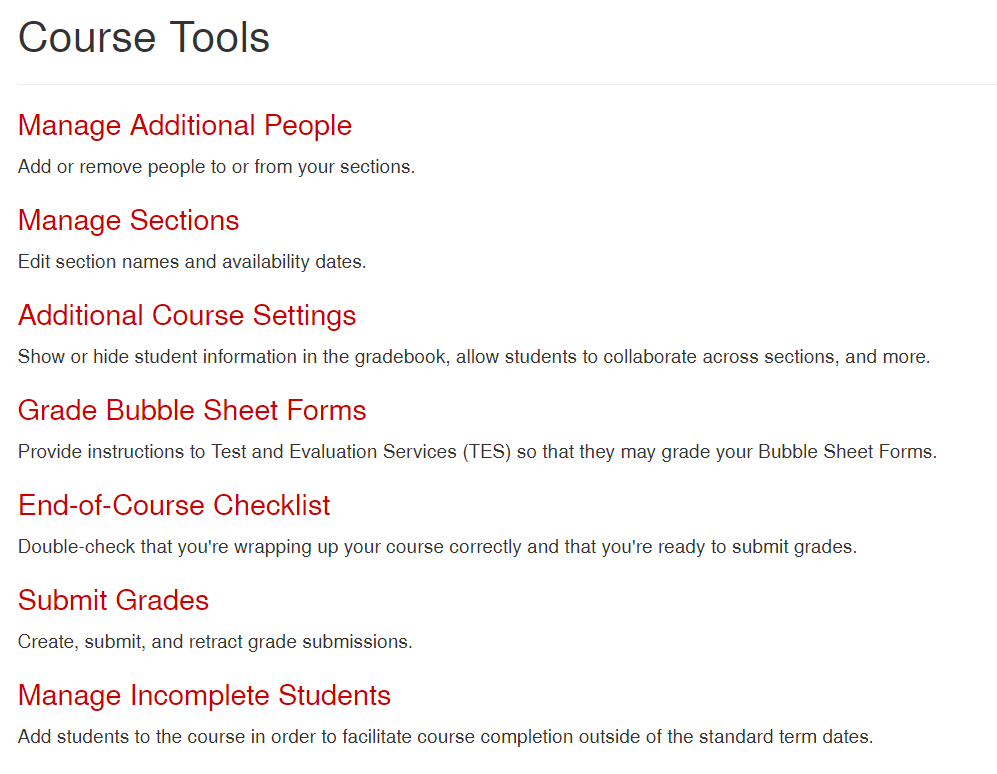 Collaboration is Key
Weekly meetings with CELT
Direct contact with Canvas Support
Evolving Solution Center Training
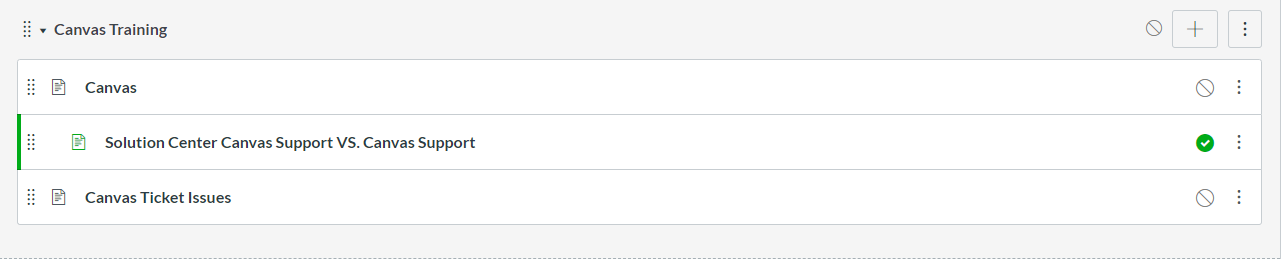 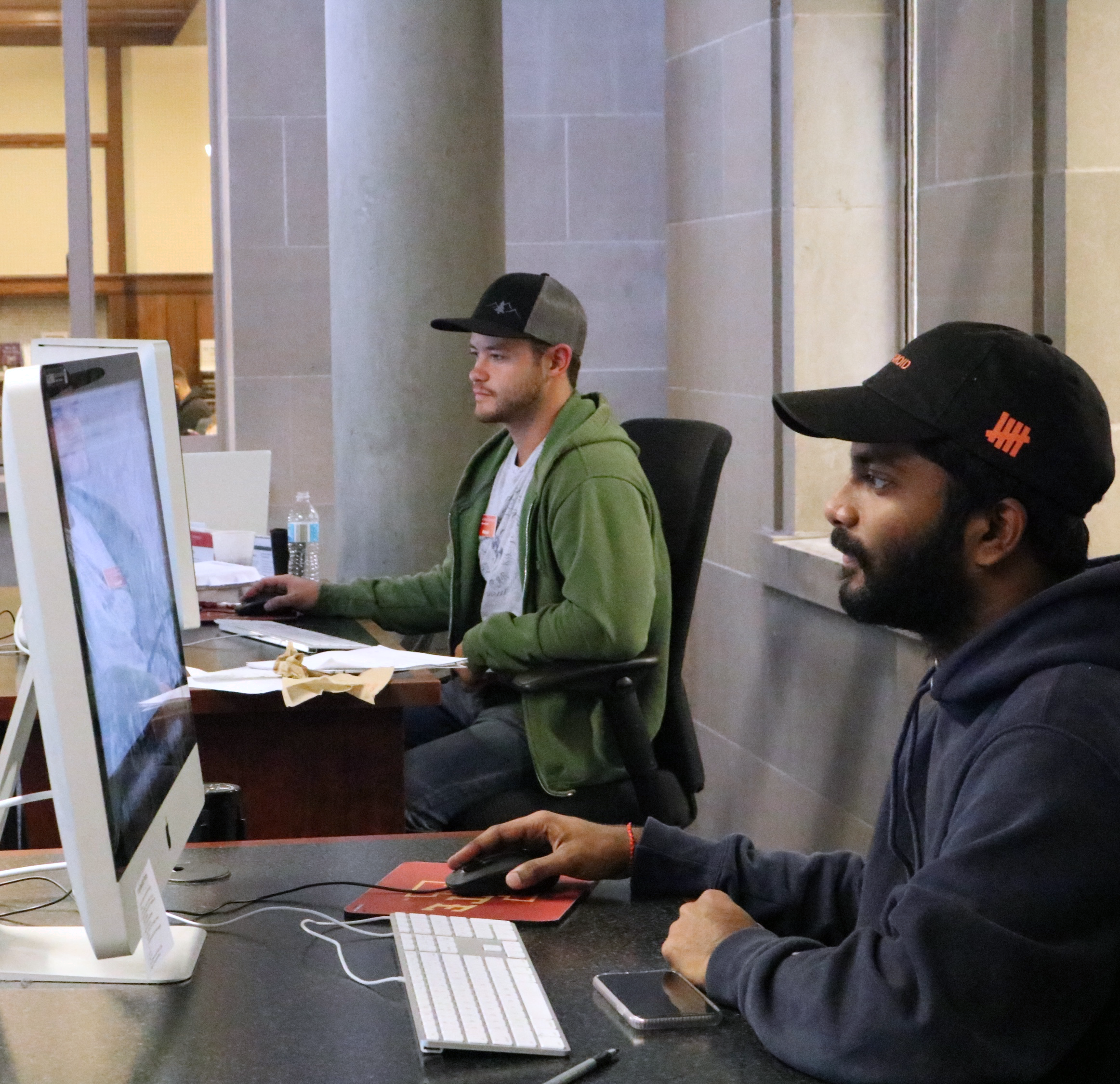 Here to Help
ISU Solution Center
192 Parks Library

Phone: 515-294-4000
Email: solution@iastate.edu